Нелепицы
Что лишнее?
Что лишнее?
Что лишнее?
Что лишнее?
Что лишнее?
Ухо-нос
Запомни картинки
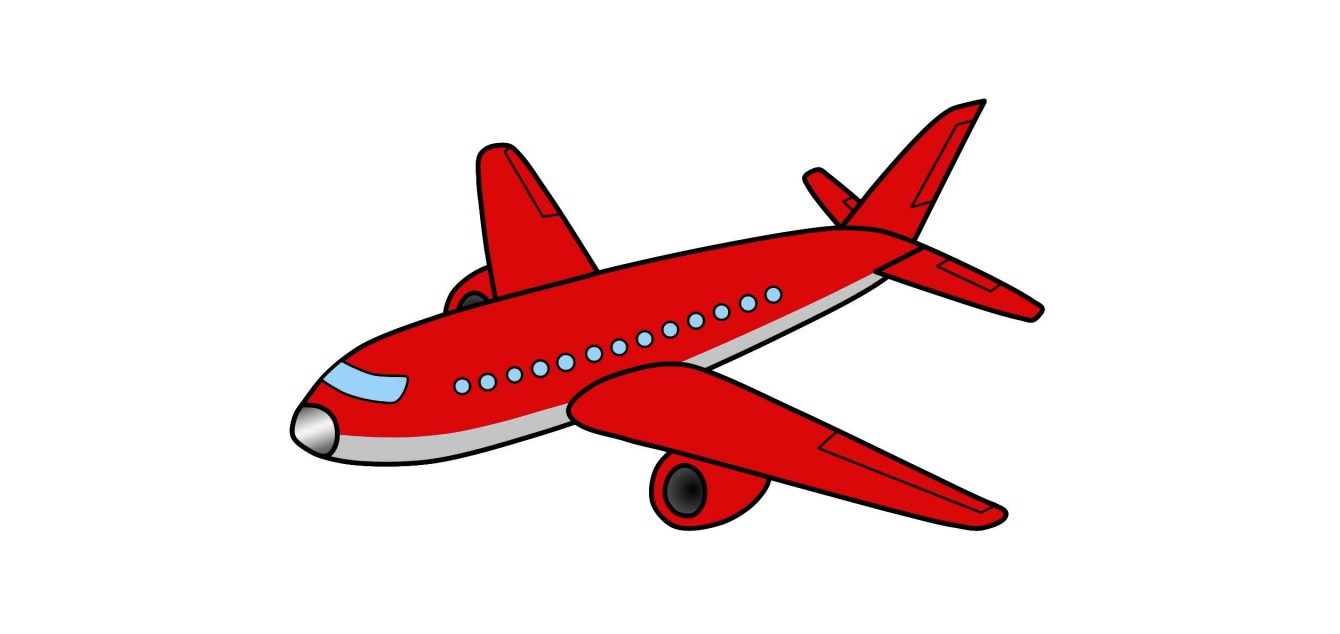 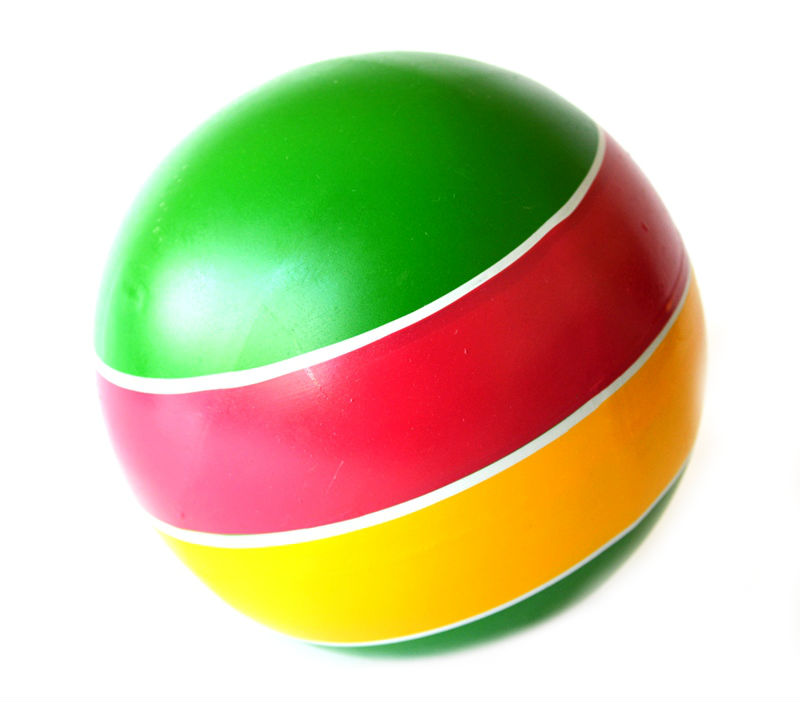 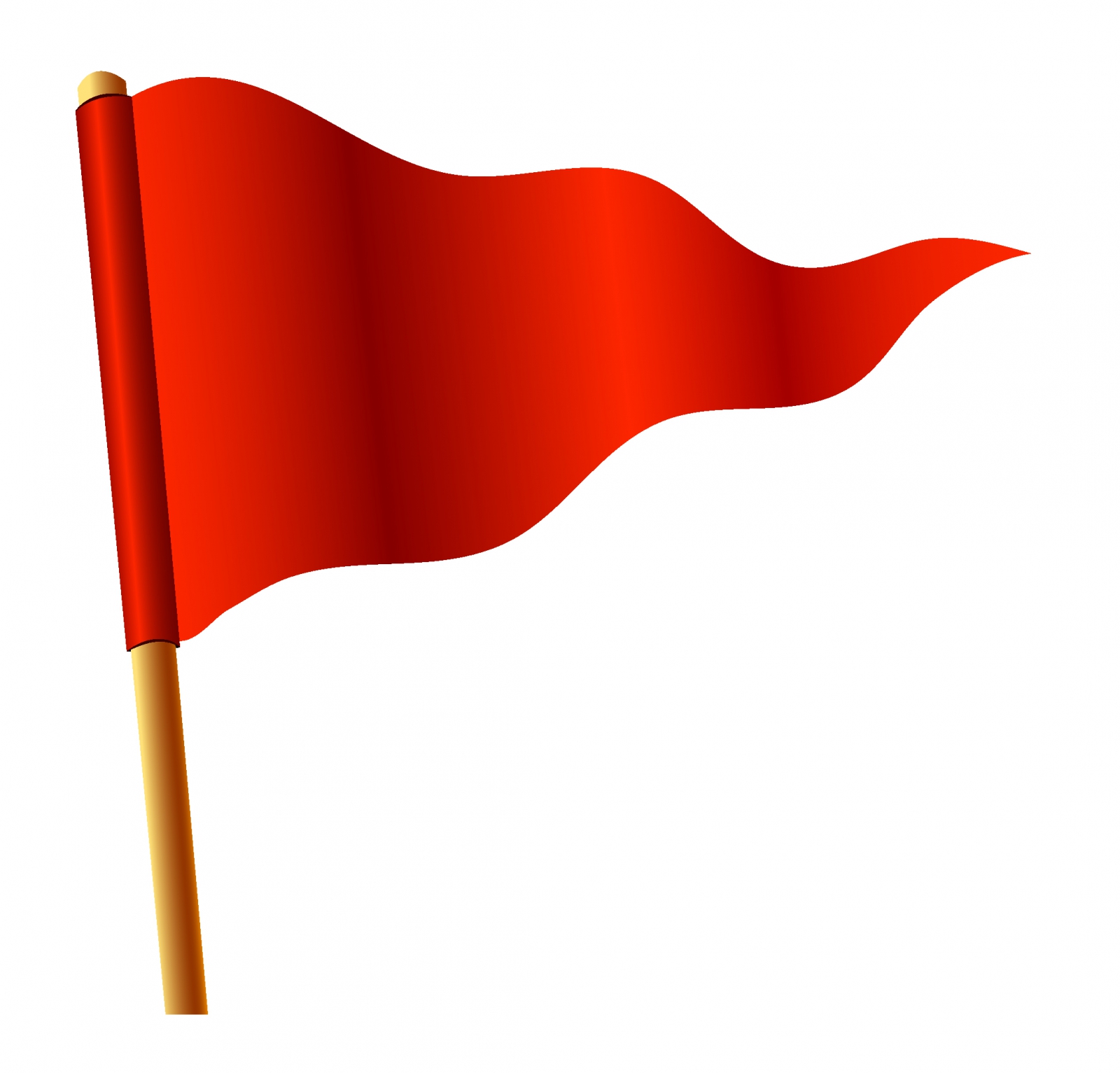 Угадай чего не стало
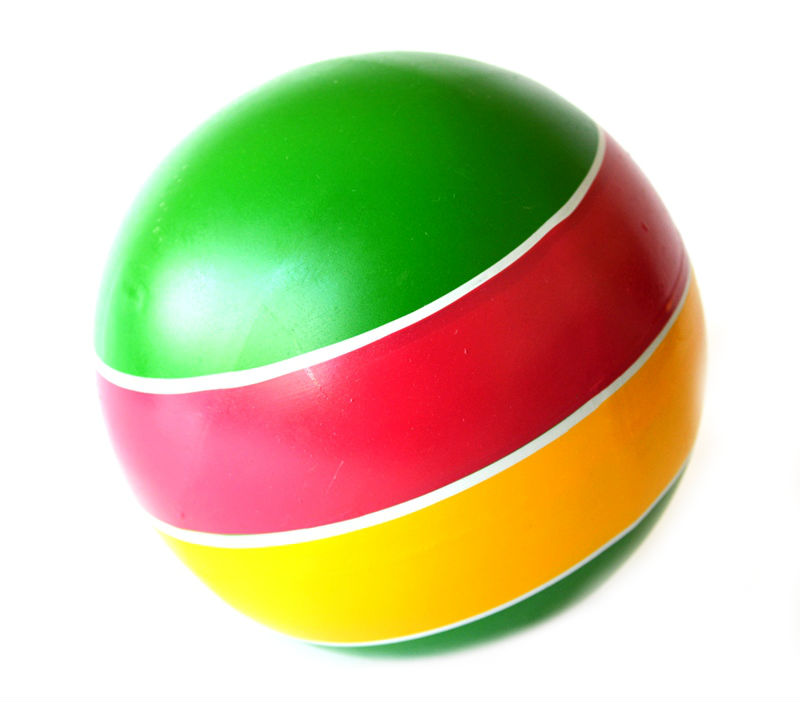 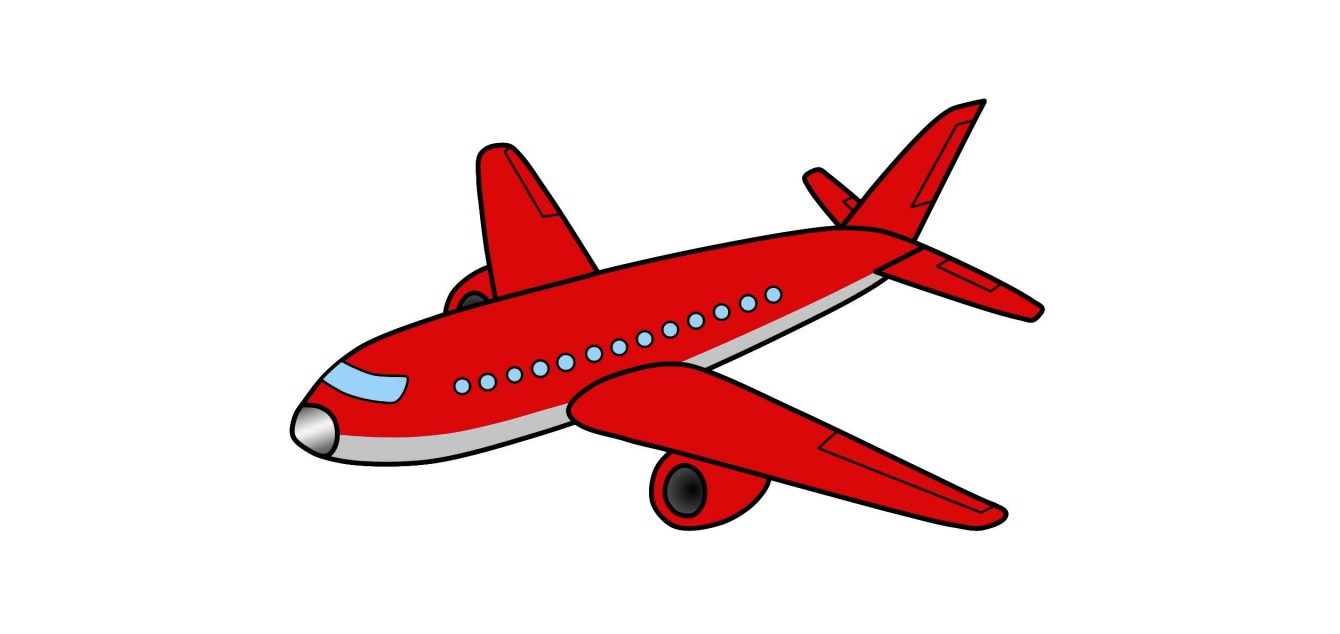 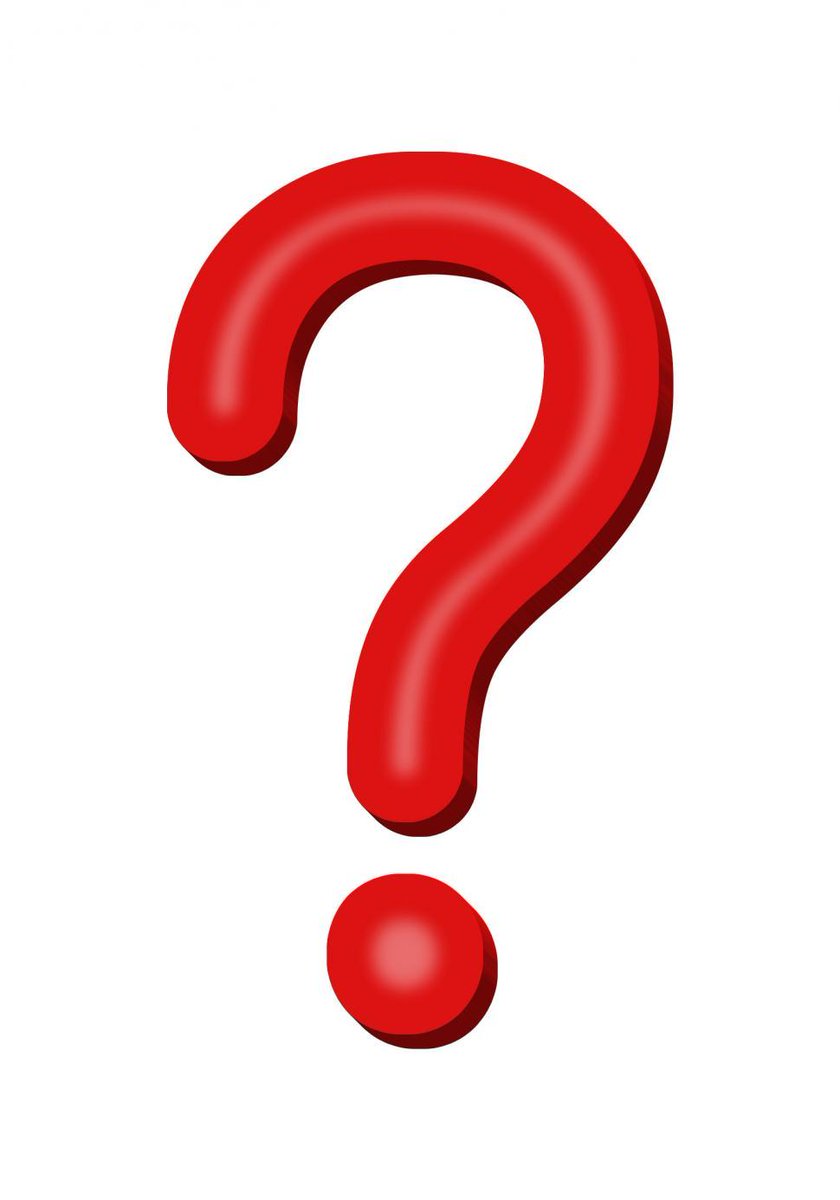 Правильный ответ
Угадай чего не стало
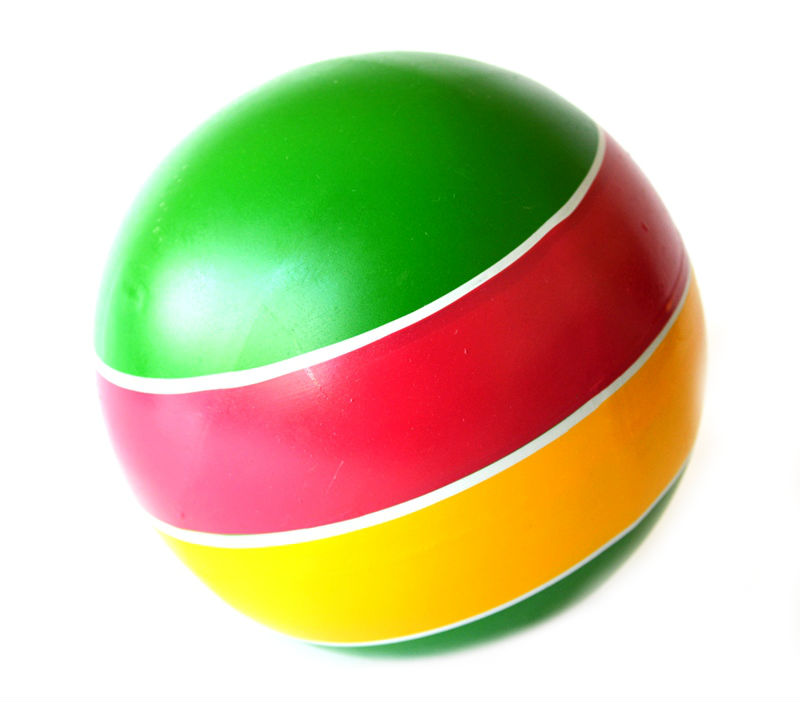 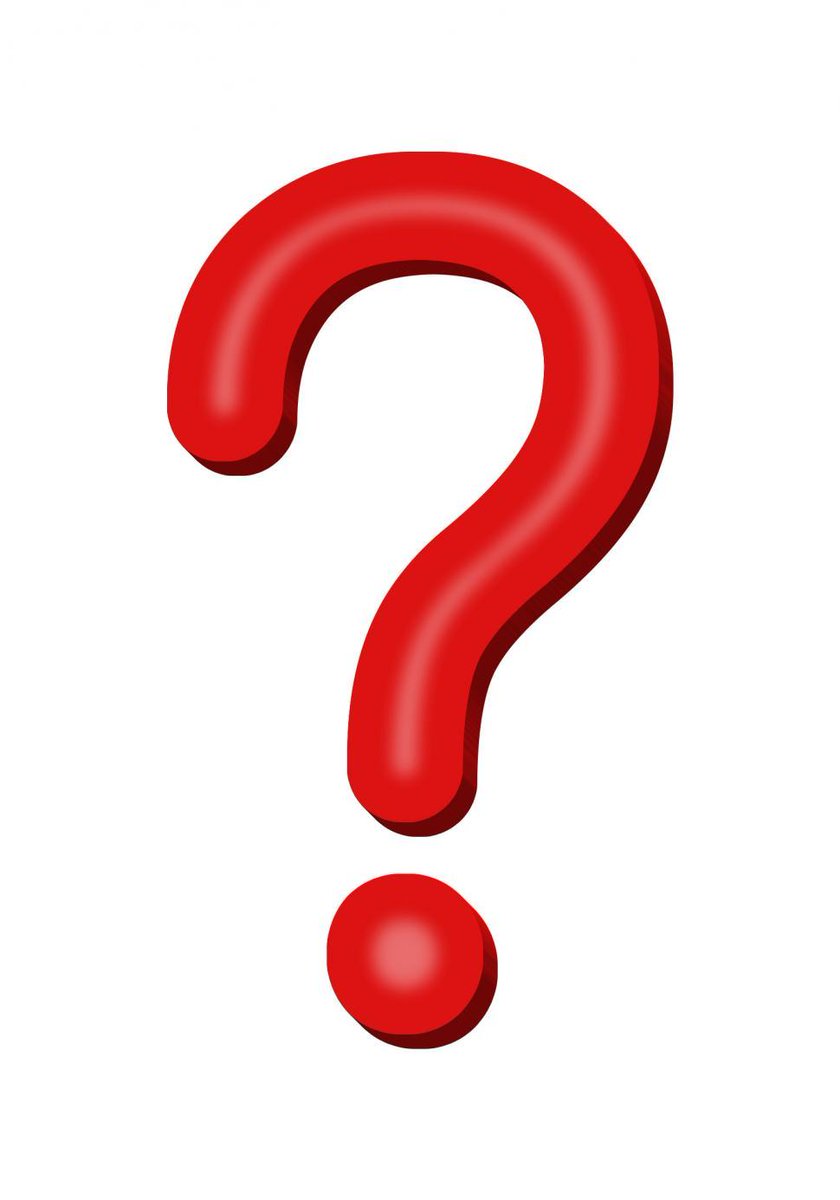 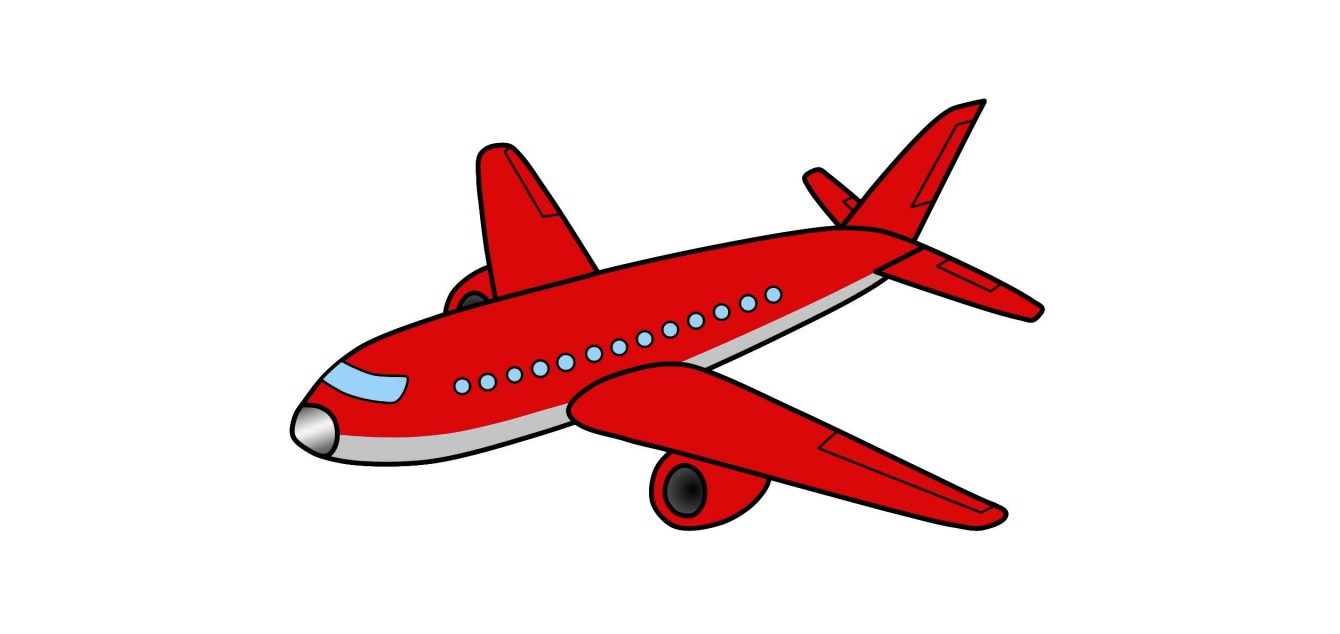 Правильный ответ
Угадай чего не стало
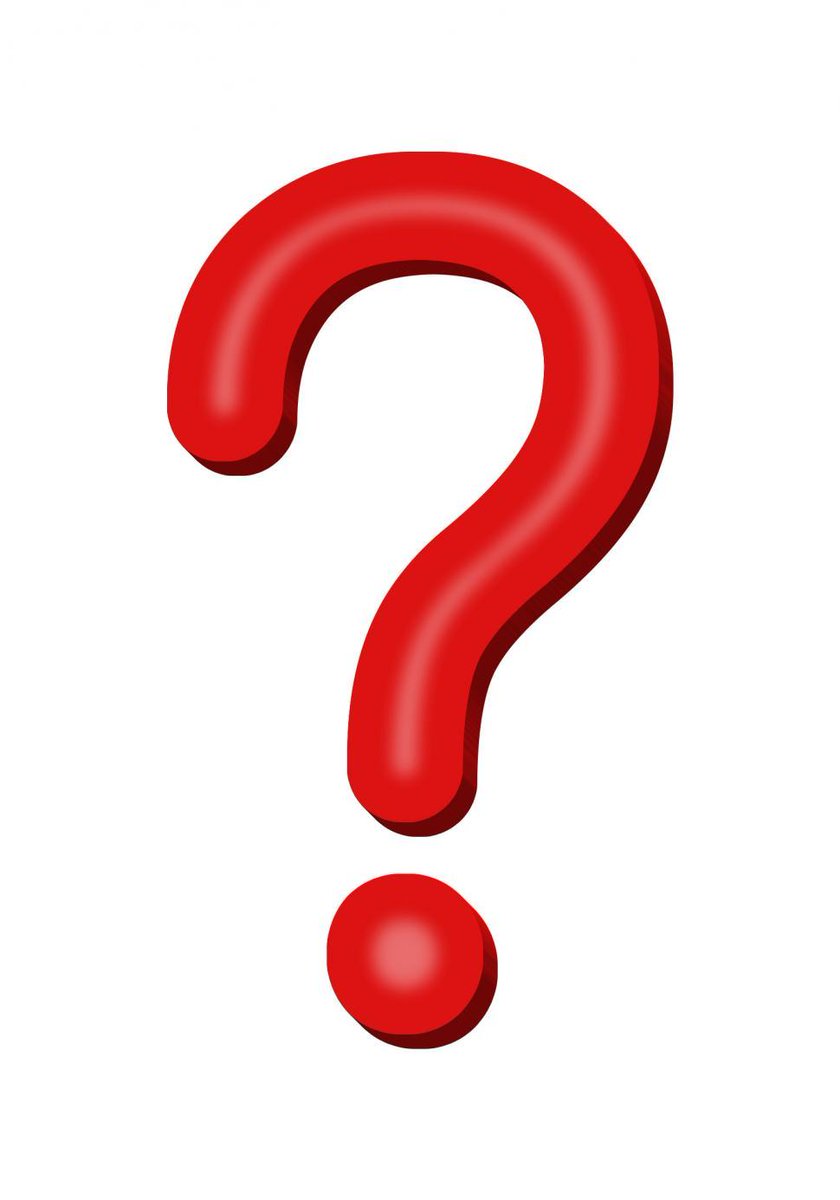 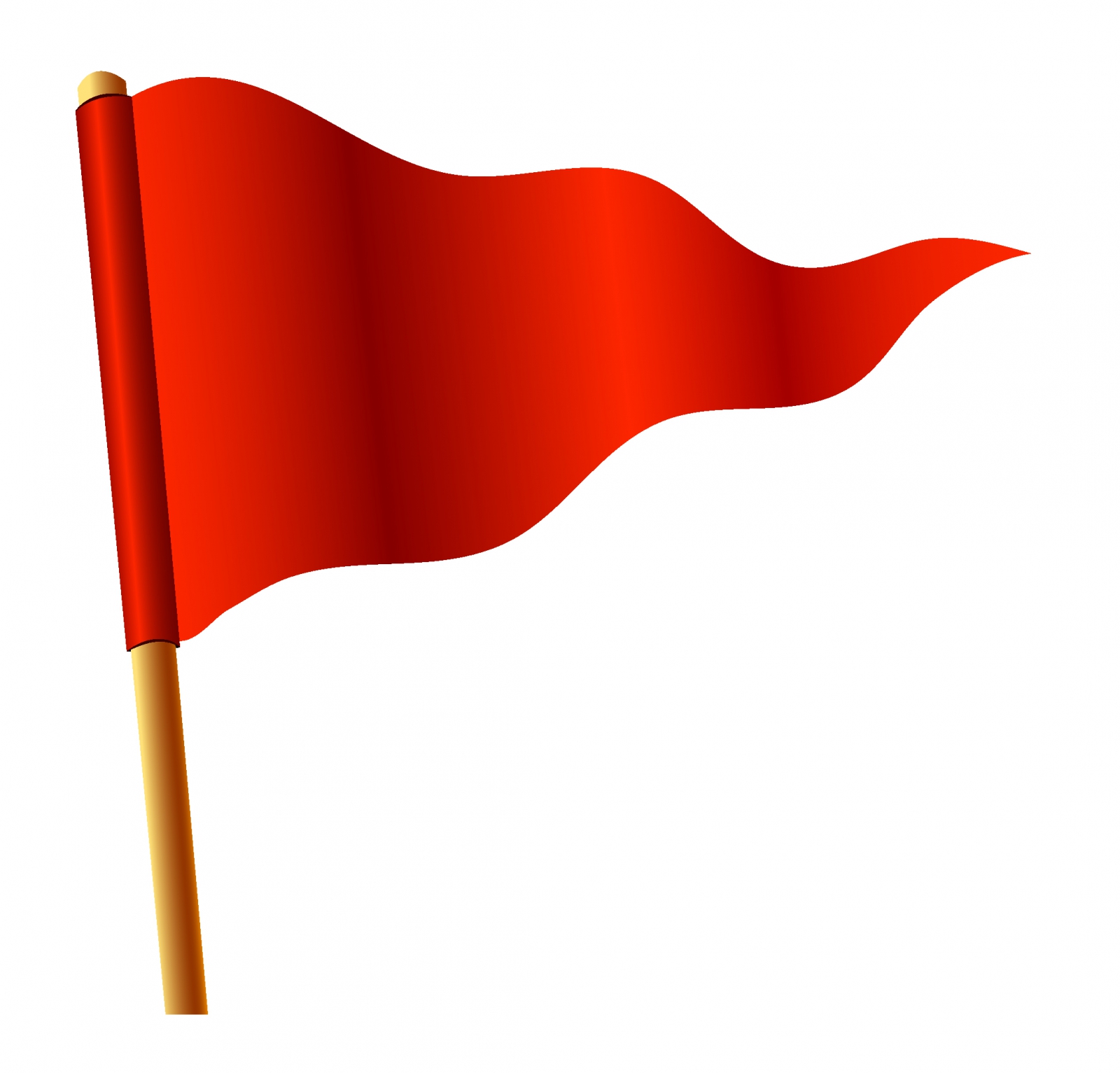 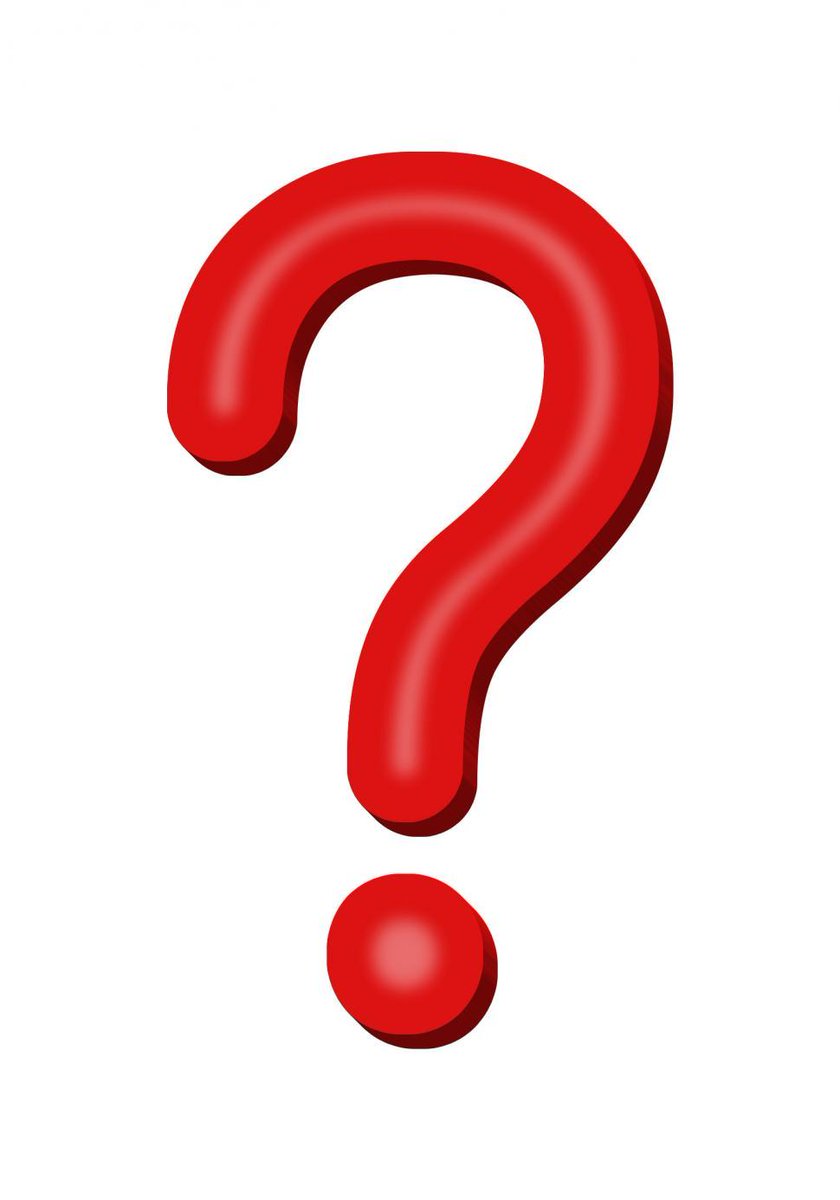 Правильный ответ
Дорисуй предмет
Дорисуй предмет
Дорисуй предмет
Ребусы
Что сначала, что потом?
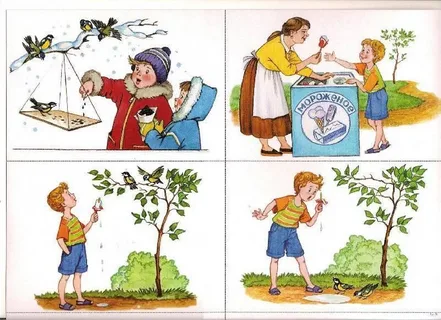 1
2
3
Правильный ответ
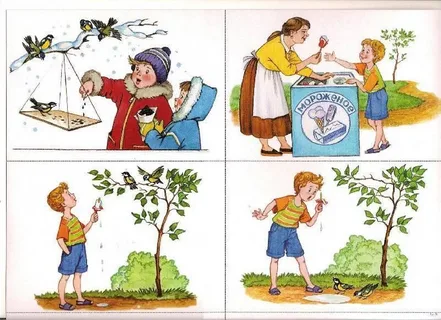 1
3
2
Что сначала, что потом?
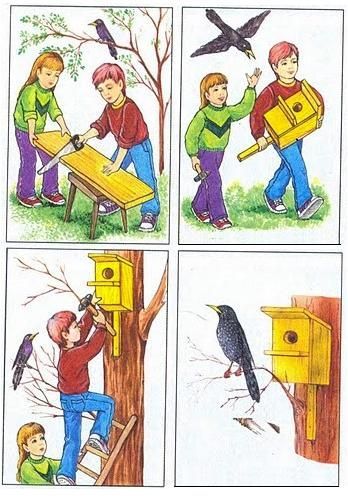 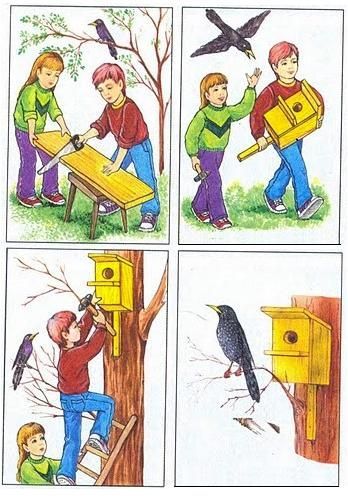 2
1
3
4
Правильный ответ
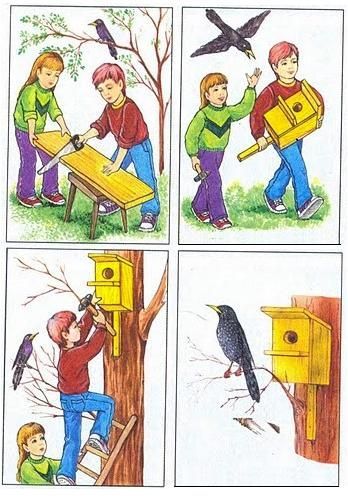 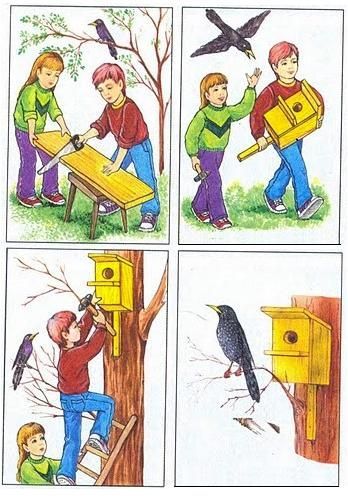 4
3
1
2
Летает - не летает
Летает - не летает
Летает - не летает
Летает - не летает
Летает - не летает
Летает - не летает
Летает - не летает
Летает-не летает